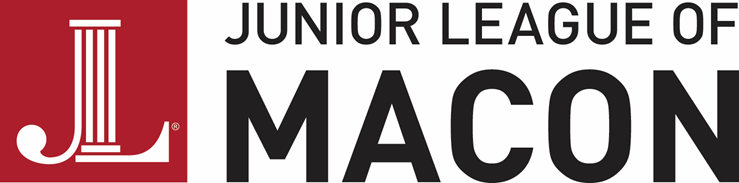 General Membership Meeting 
November 9, 2021
6:30pm
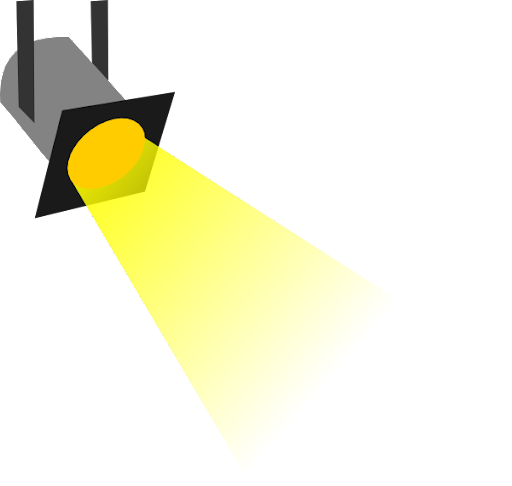 Provisional Spotlight
Cherokee Henry Layfield
Project & Communications Manager at Insight Global


Jackie Atchinson
Assistant Director of Admissions and Recruitment at Mercer University


Chandler Schindler
7th Grade English Teacher at Stratford Academy
Dr. Ansley BookerDirector of Diversity & Inclusion InitiativesMercer University
Ph.D. in educational leadership from Mercer University
 Master of Science in pharmacy from the University of Georgia
 Bachelor of Arts in biology from Georgia Southern University
Willingness To Serve & BallotsAimee Carter
Everyone fills out the Willingness to Serve Survey
President Elect Ballot-actives only
Board of Directors Ballot-actives only
Placement Committee-actives only
Digital Cheetah from 11/9/21 to 11/12/21
If you have any questions please contact Aimee Carter through Digital Cheetah
Kaci Whiddon,Fund Development Chairman
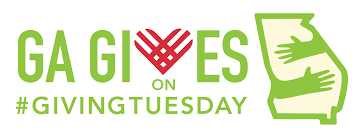 11/10/21: Karats & Keepsakes Shopping Event
11/30/21: Georgia Gives Day at Fall Line Brewing Company
There will be door prizes for all who donate to Georgia Gives Day!
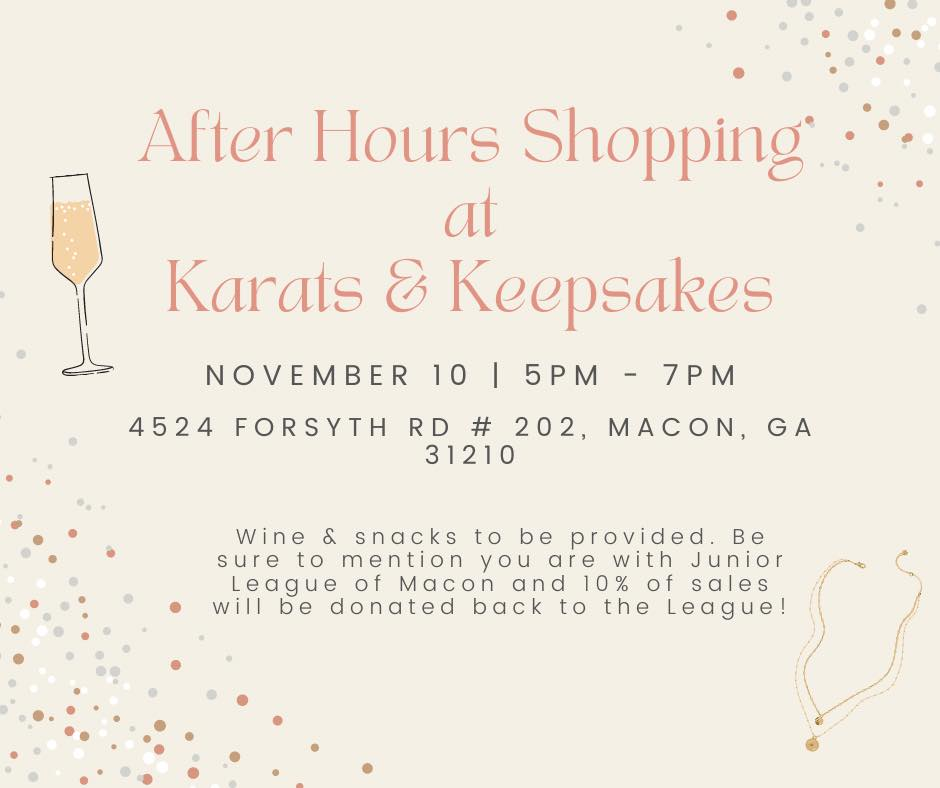 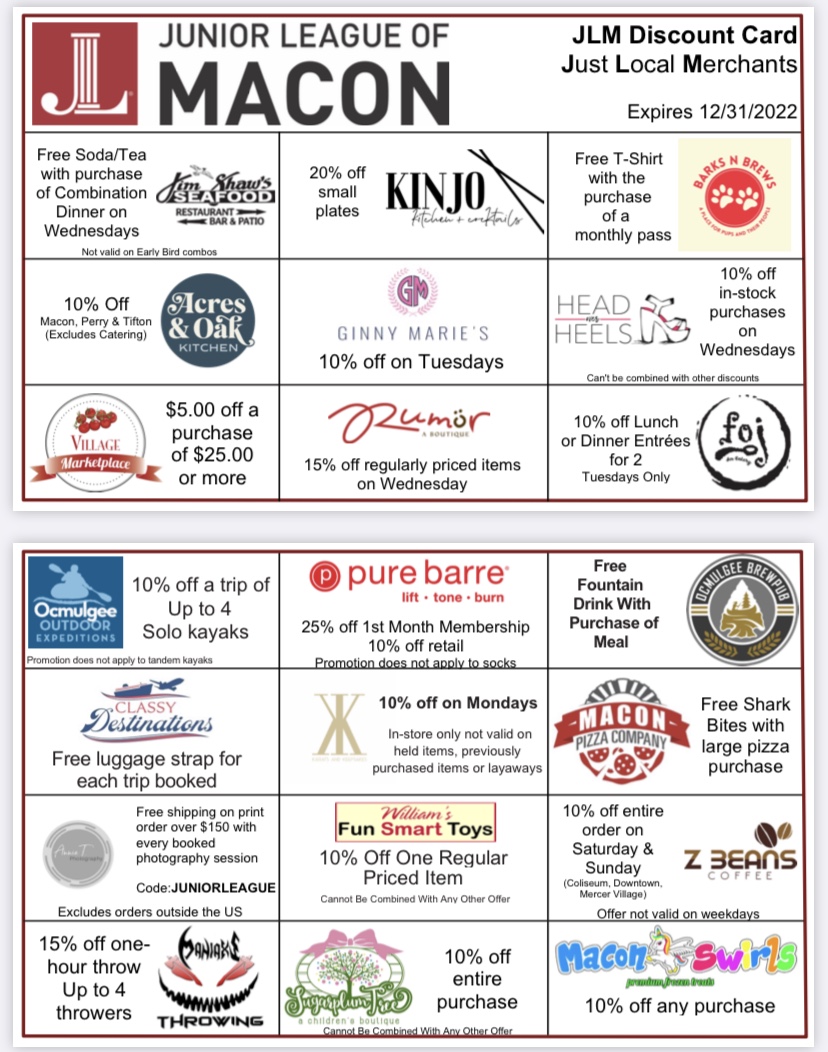 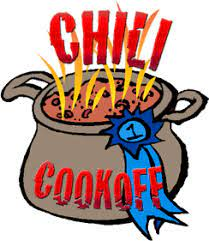 General Announcements
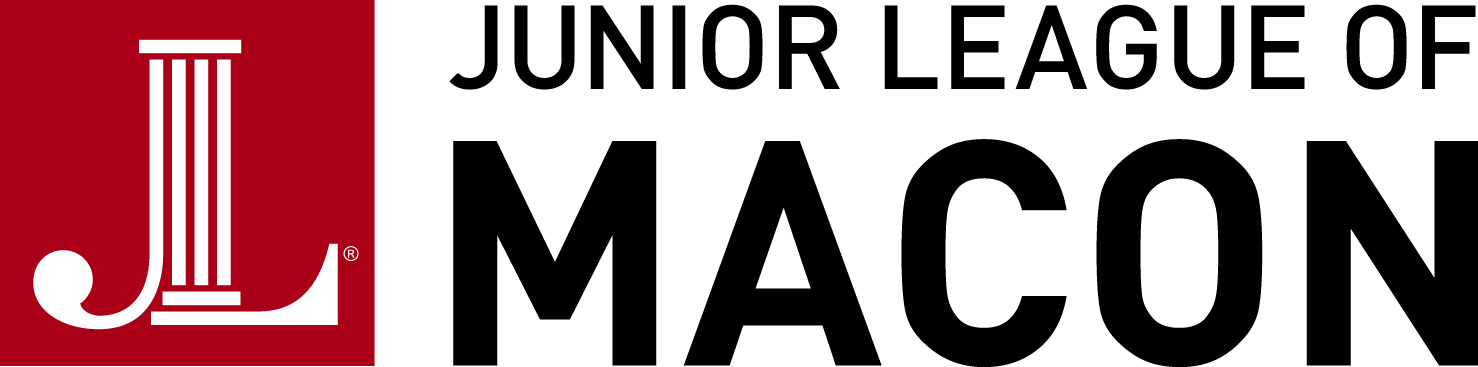 Fall 2021 Important Events
		November 10th				Karats & Keepsakes Event

		November 18th				Kinjo Happy Hour

		November 30th				Georgia Gives Day

		December 7th 					JLM Holiday Party